Atelier #4
Utilisation de la bibiliothèque matplotlib
Visualisation avec Python
Diagrammes

Animation

Interaction
Utilisation dans PyCharm
Import matplotlib as mpl
Import matplotlib.pyplot as plt

Pyplot : sous bibliothèque de matplotlib pour une utilisation proche de celle de matlab
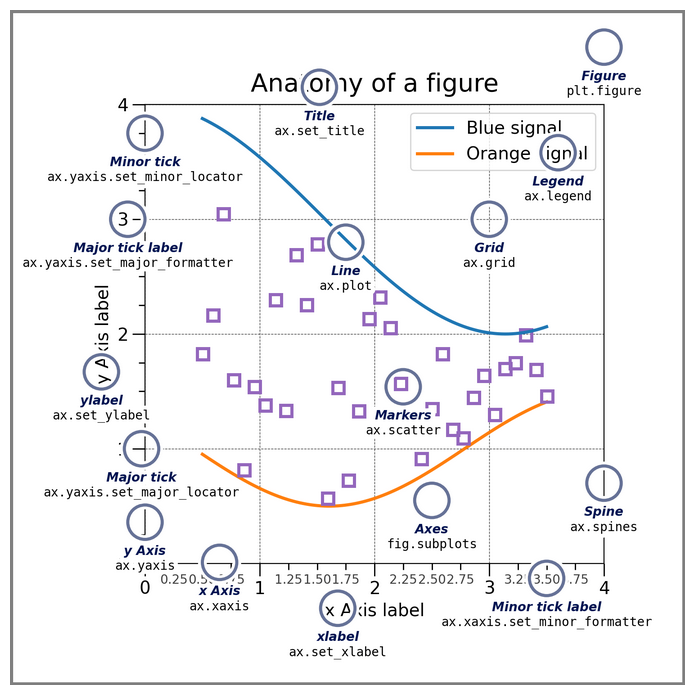 Schéma général
Tiré du
 site officiel matplotlib
Créer une figure et un graphique
fig, ax = plt.subplots()

fig est la figure

ax est l'espace où les données sont affichées
Propriétés de la zone de dessin ax
Titre
Légende
Libellé de l'axe des x
Libellé de l'axe des y

Données sous forme de tableaux np.array
Dessin sous forme de lignes ou sous forme de nuages de points
Premier exemple
Préparation de la zone de dessin (configurer ax)

Dessin de la courbe avec 50 valeurs au hasard

xdata = np.array(np.random.uniform(-1,1,50))

ax.plot(xdata,label='raw xdata')
ax.legend()
plt.show()
Deux graphes superposés
xdata = np.linspace(-1,1,50)
ydata = np.array(np.random.uniform(17,20,50))

ax.plot(xdata, ydata, label='sample data')
ax.plot(xdata, 3*xdata**2, label='quadratic')
Échelles indépendantes
Créer un nouveau 'axis'
Zone de dessin partagée, avec son propre axe Y :

ax2 = ax.twinx()

ax.plot(…) pour le premier graphe
ax2.plot(…) pour le second
Que se passe-t-il ?
Solutions …
Autres types de graphiques
Points : 

ax.scatter() au lieu de ax.plot()
Attention scatter() attend 2 tableaux de données.

Ou 

ax.plot(xdata, [ydata], color='…', marker='…',linestyle='…'; linewidth=
Histogrammes
ax.bar
Deux jeux de données : les 'abscisses', les données à illustrer

Idée : tableau de données
Construire les 'abscisses' en fonction du nombre de données

Ajouter des labels aux barres
Nuages de points avec épaisseur
Données '3D' : x et y pour la position, size pour la taille du marqueur

Transparence possible pour les recouvrements

Choix de couleurs en fonction d'un autre paramètre
Positionnement des axes
Les axes peuvent être décalés / supprimés

Propriété à modifier : ax.spines
Les axes 'left' et 'bottom' portent les marques

ax.spines['left'].set_position('center')
ax.spines['right'].set_color('none')
Ou
ax.spines['bottom'].set_position(('data',0))
Exercice : recréer, pas à pas
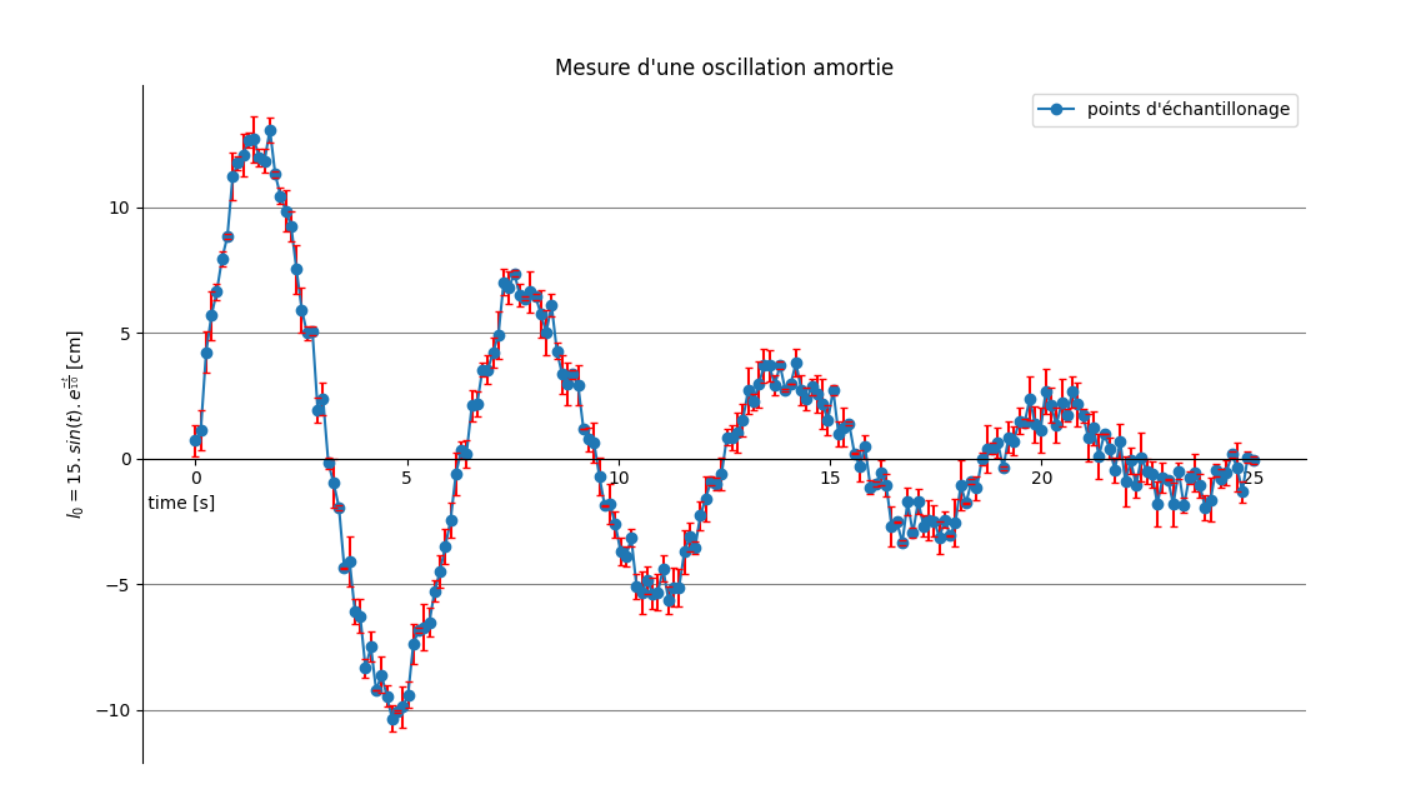 Zones de graphes multiples
'Plusieurs ax distincts dans une figure'
Choisir le nombre de lignes et de colonnes

Exemple :
fig, (ax1, ax2) = plt.subplots(2,1)

Ou référencer chaque zone à partir de plt
Zones de graphes multiples
plt.subplot(2,1,1) : 2 lignes, 1 colonne, zone de dessin 1

Utiliser plt au lieu de ax

plt.subplot(2,1,2) : accès à la deuxième zone
Zones de graphes multiples
Accès par tableaux

fig,axes = plt.subplots(3,2)

Pas de 'ax' actif :
ax = axes[ligne][colonne]   numérotation à partir de 0